Introduction to MS Dynamics NAV  (Reminders)
Ing.J.Skorkovský,CSc. 
MASARYK UNIVERSITY BRNO, Czech Republic 
Faculty of economics and business administration 
Department of corporate economy
Reminders
Reminders – better control over receivables
 
In MS Dynamics NAV, a reminder is similar to an invoice. When you create a reminder, you must fill in a reminder header and one or more reminder lines.

You can fill in a header manually and have the program fill in the lines.
                                                        OR 
 -  you can have the program create reminders for all customers automatically.
Reminder terms (podmínky upomínek)
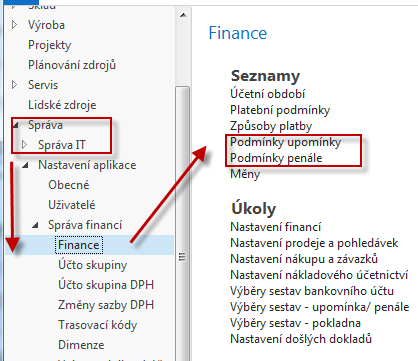 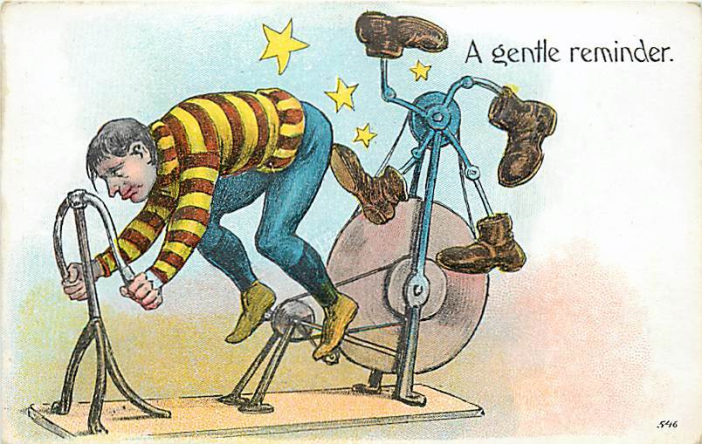 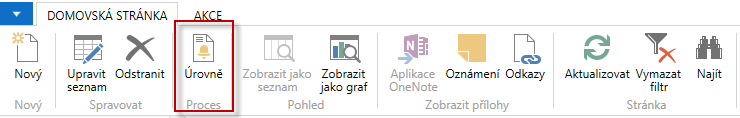 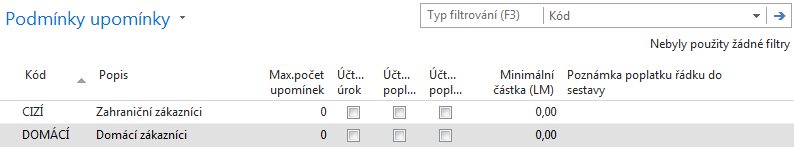 Reminders terms and levels
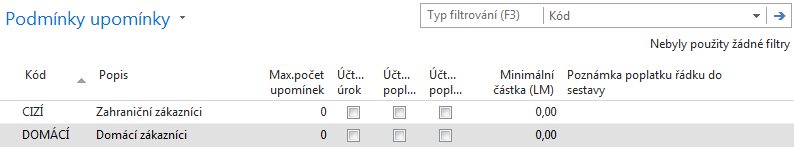 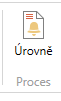 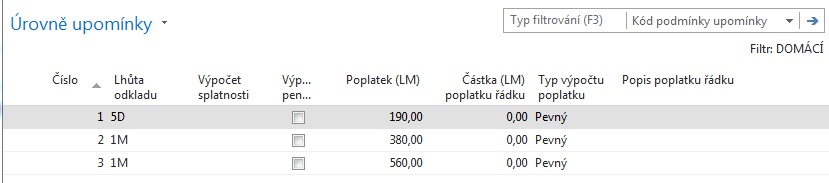 Reminder terms (podmínky a texty upomínek)
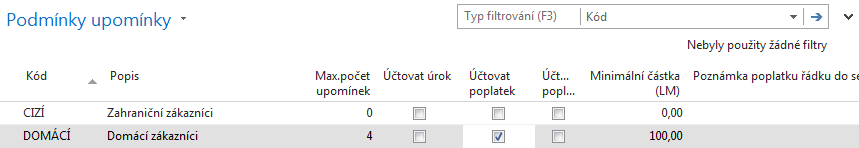 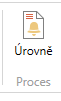 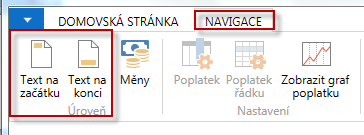 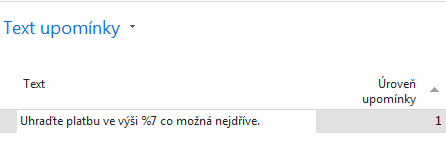 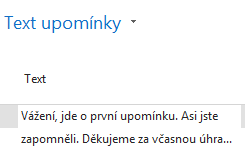 Reminder Setup – other texts
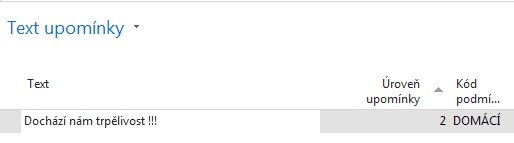 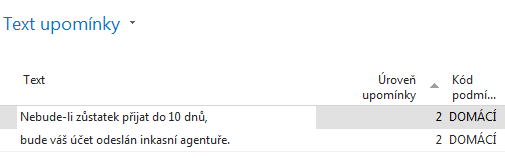 Reminder Setup – other texts
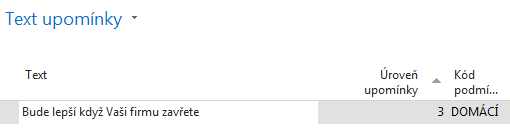 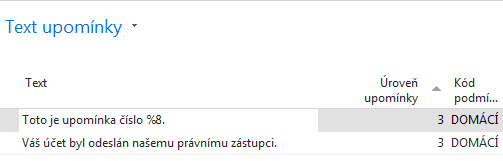 Reminder Setup
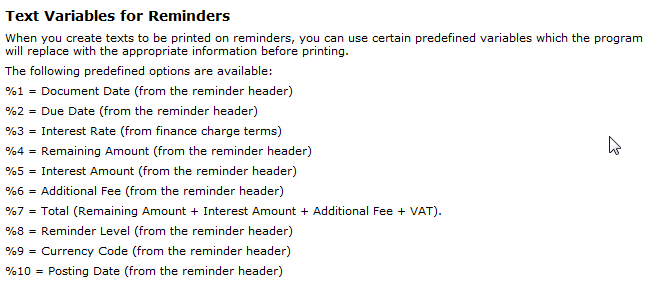 Automatic Reminder creation
Open the Reminder window (search, new).
In the Reminder window, click  on Icon Create Reminders in Action area. The Create Reminders batch job request forms appears.
Set a filter on the Customer and/or the Customer Ledger Entry tab if you want to create reminders for selected customers and/or for specific entries.
On the Options tab, fill in the fields with the relevant information. For Help about a specific field, click the field and press F1.
Click OK to start the batch job.
Reminder window
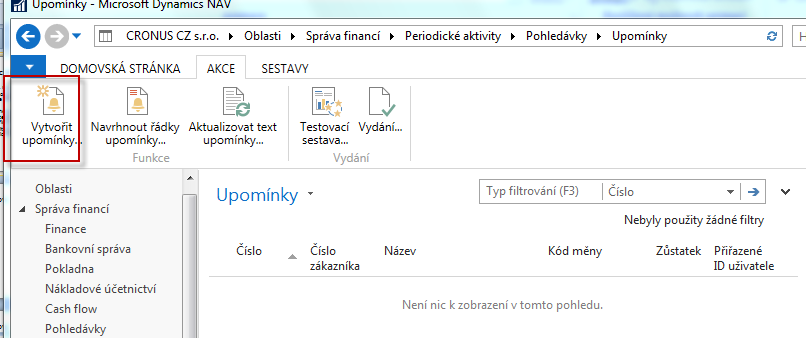 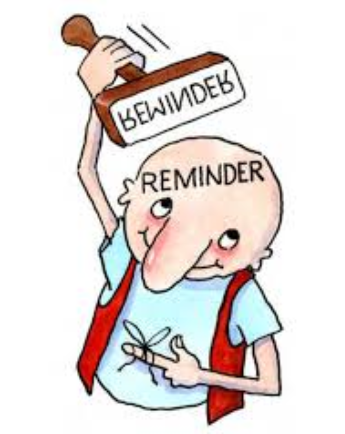 Reminder creation
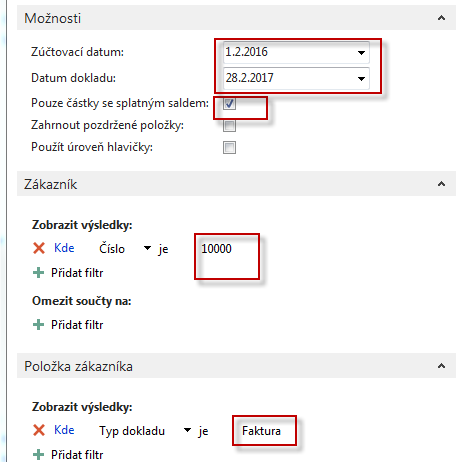 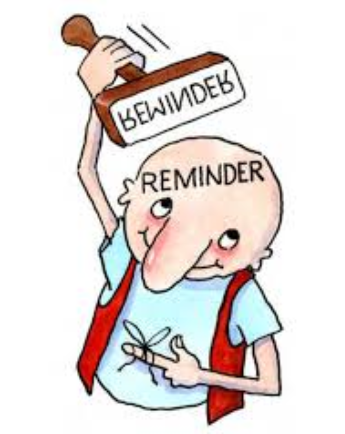 Created Reminder - overview (list)
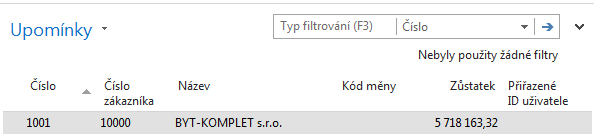 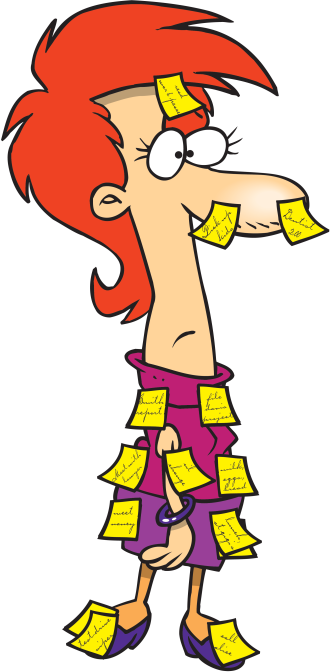 Created Reminder
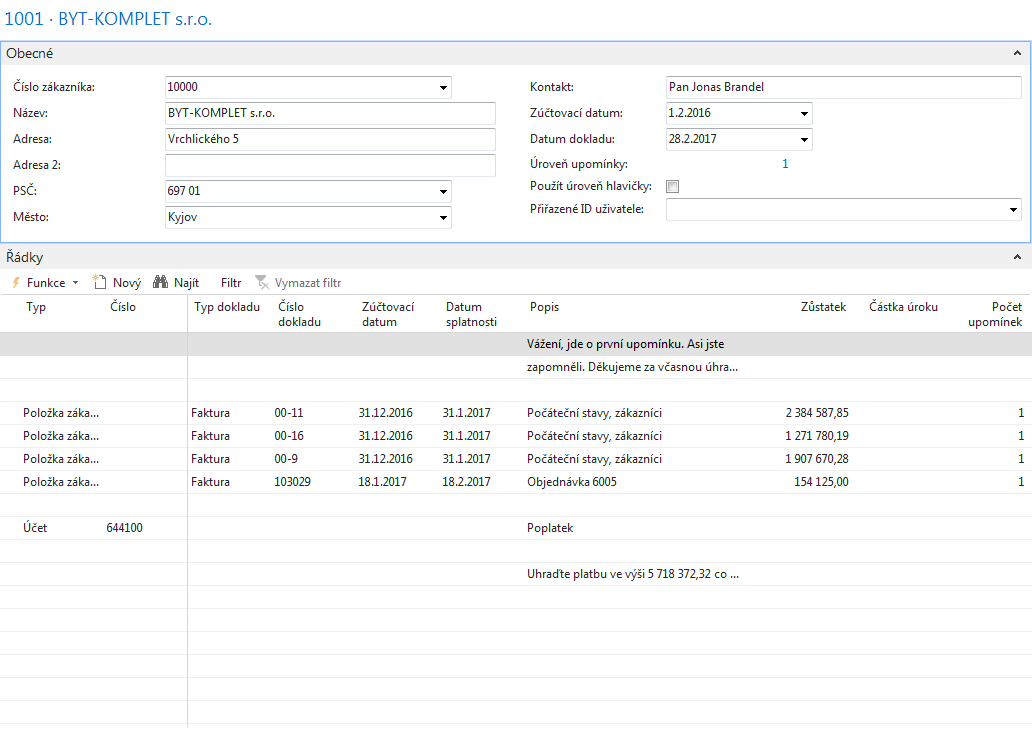 Issuing created reminder (vydání vytvořené) upomínky
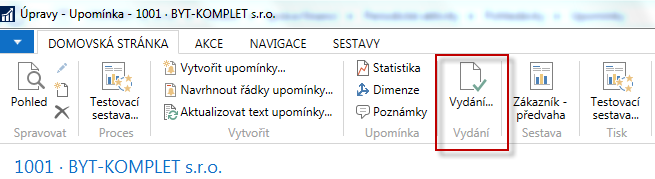 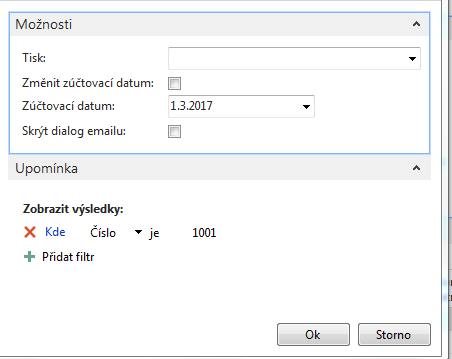 Searching window ->Issued reminder
Issued reminder
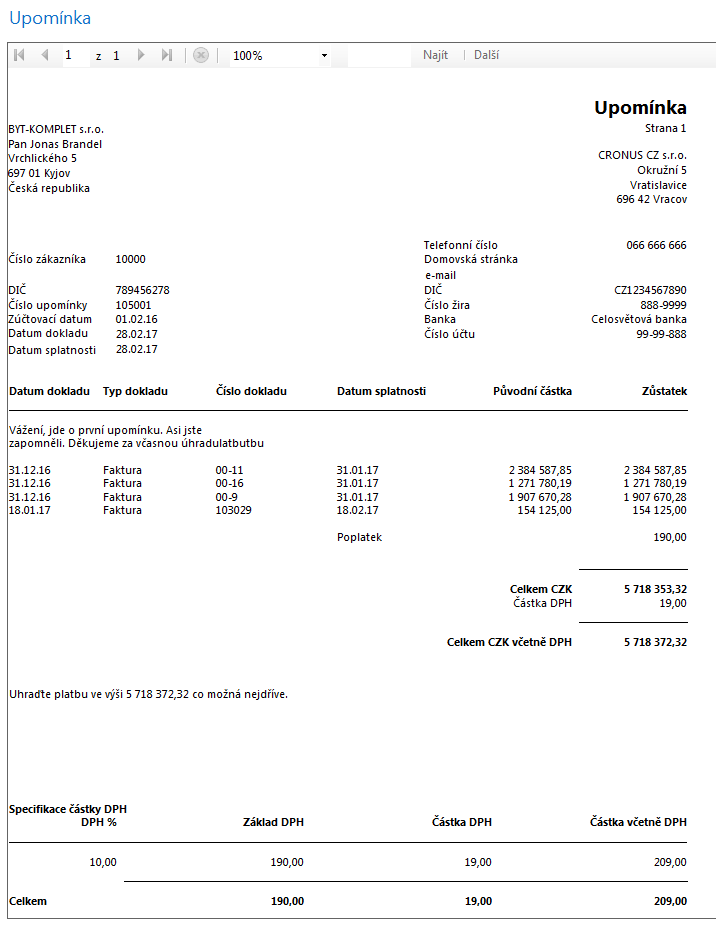 Customer Ledger Entry and G/L Entries
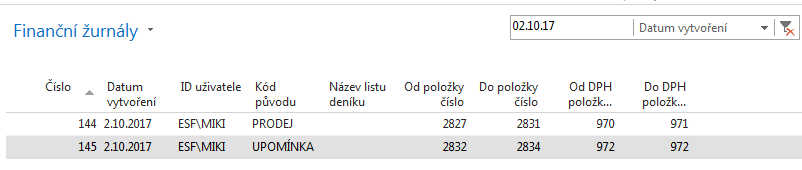 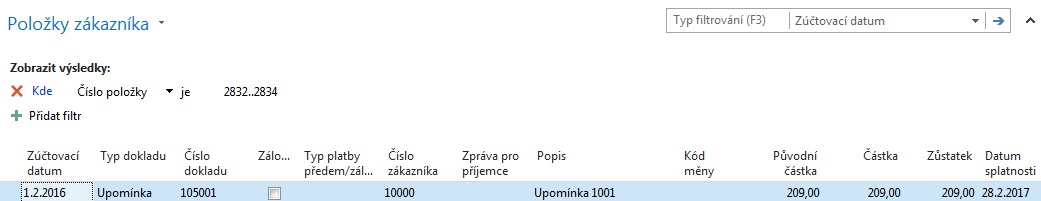 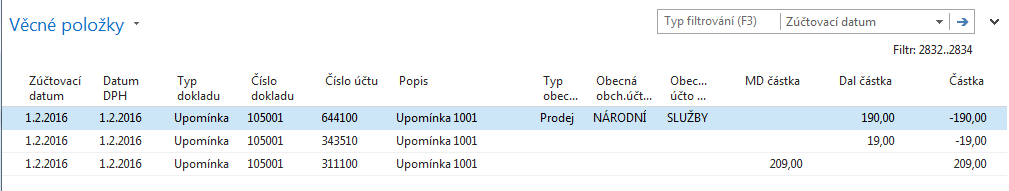 Navigate (search 1051001)
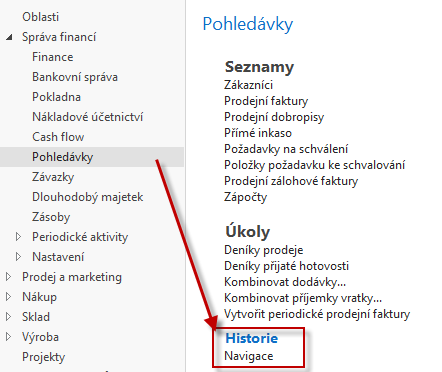 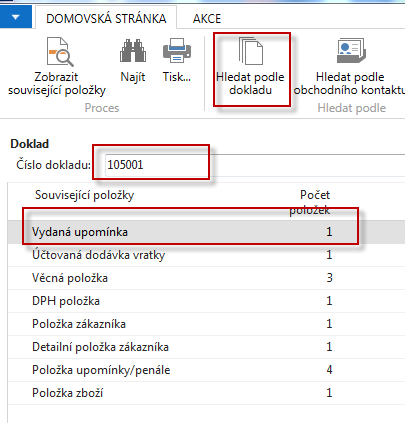 Issued Reminder level 1
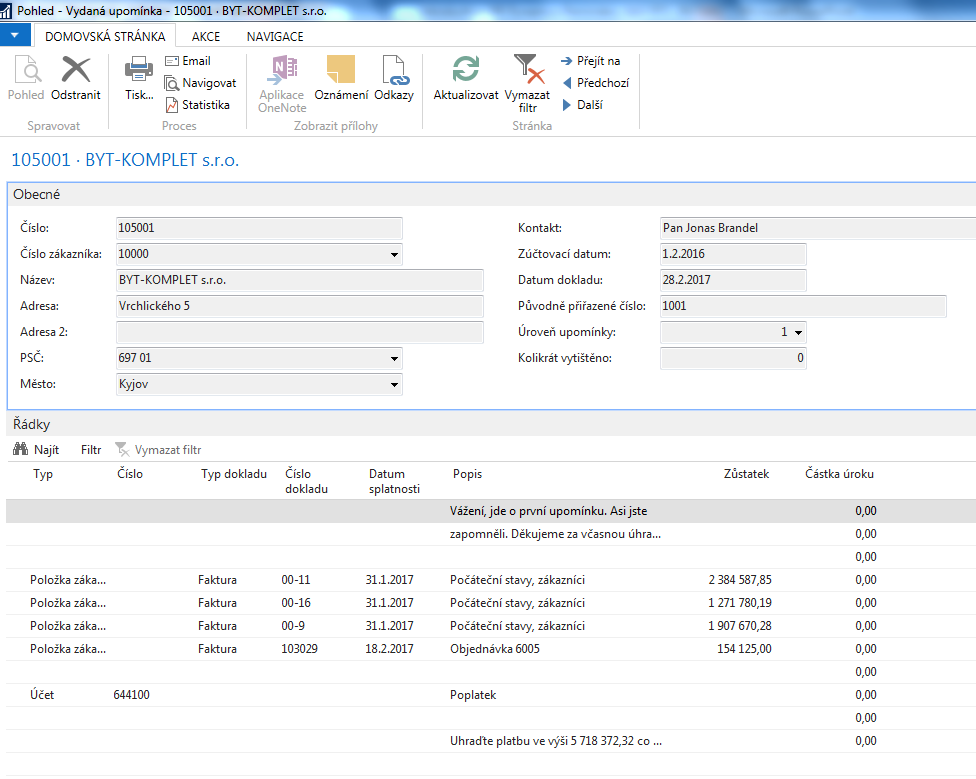 Change of the working date (8.4.) and   2nd level reminder
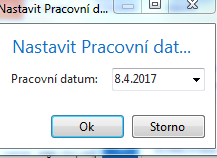 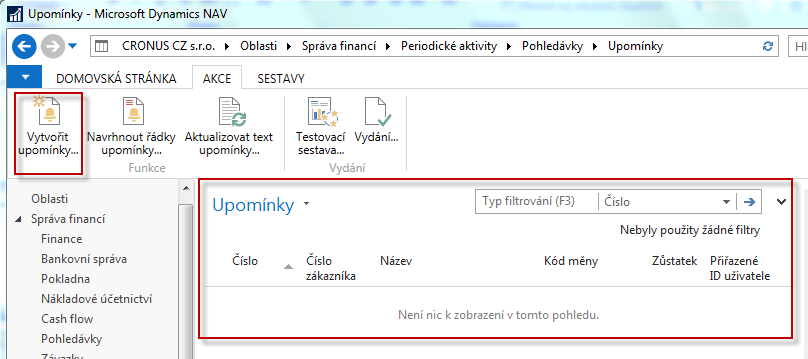 Creation of the 2nd level reminder
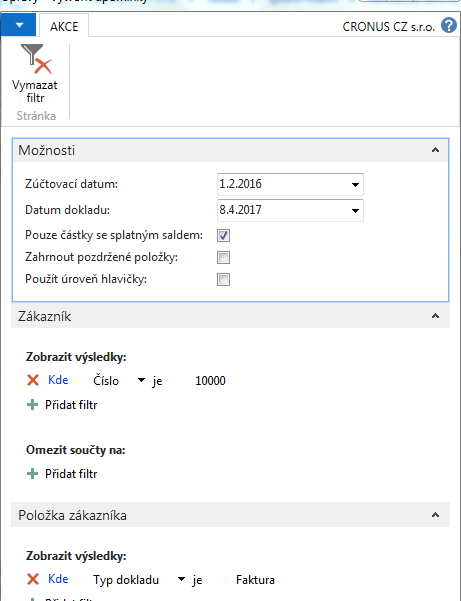 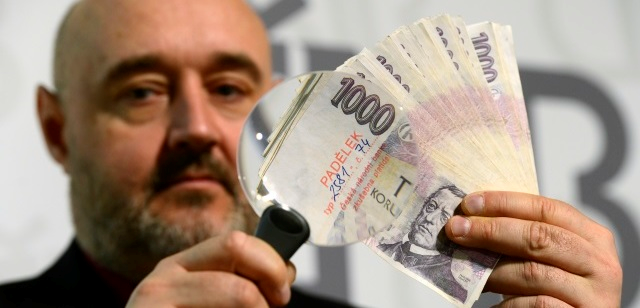 Reminder level 2
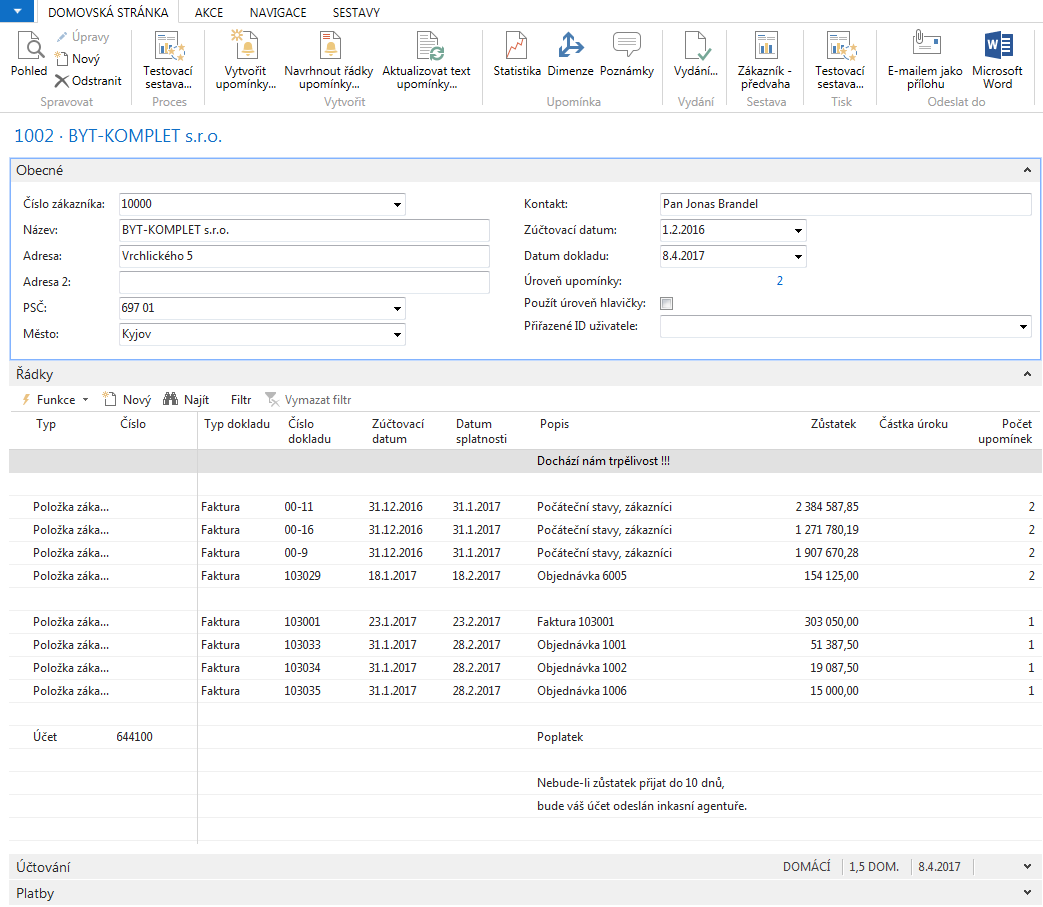 Issued Reminder level 2
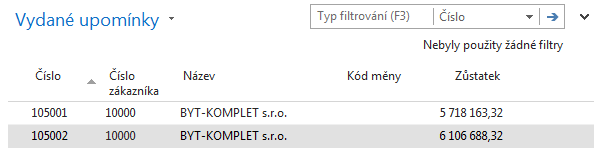 Both already issued 
reminders
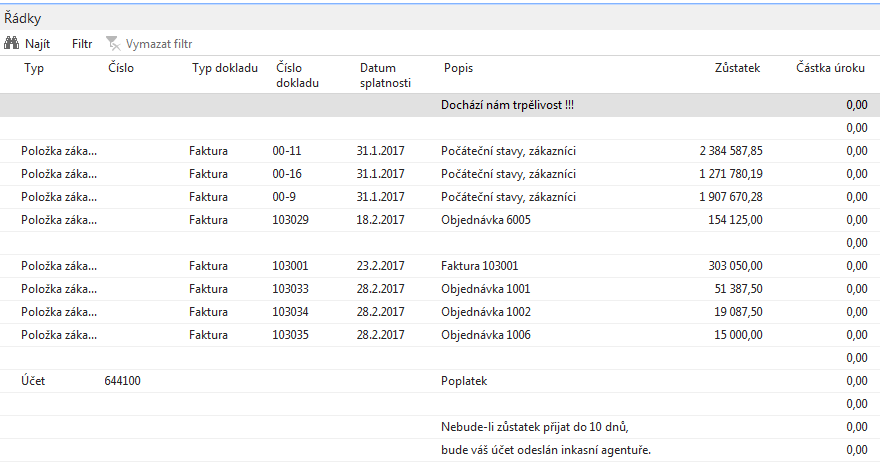 Finance Charge Terms – (penále- česká verze)
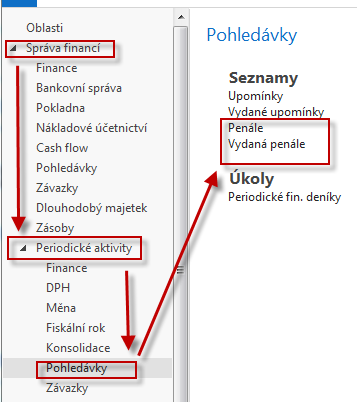 Textové proměnné pro penále
Při vytváření textů, které chcete vytisknout na penále, můžete použít určité předem definované proměnné, které program před tiskem nahradí příslušnými informacemi.
K dispozici máte následující předdefinované volby:
%1 = Datum dokladu (z hlavičky penále)
%2 = Datum splatnosti (z hlavičky penále)
%3 = Sazba (z Podmínek penále)
%4 = Zůstatek (z hlavičky penále)
%5 = Částka úroku (z hlavičky penále)
%6 = Poplatek (z hlavičky penále)
%7 = Celkem (Zůstatek + Částka úroku + Poplatek + DPH)
%8 = Kód měny (z hlavičky penále)
%9 = Zúčtovací datum (z hlavičky penále)
Finance Charge Terms - conditions
Pole Popis řádku
Podmínky penále .
Zde můžete zadat popis, který se má použít v poli popisu v řádcích penále. K dispozici máte následující předdefinované volby: 

%1 = popis zákaznické položky
%2 = typ dokladu zákaznické položky
%3 = číslo dokladu zákaznické položky
%4 = sazba penále
%5 = částka zákaznické položky
%6 = zůstatek zákaznické položky
%7 = datum splatnosti zákaznické položky
%8 = kód měny pro hlavičku penále
Finance Charge Terms – (penále- česká verze )
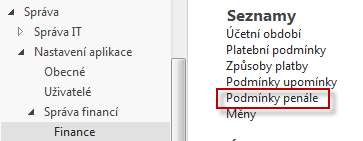 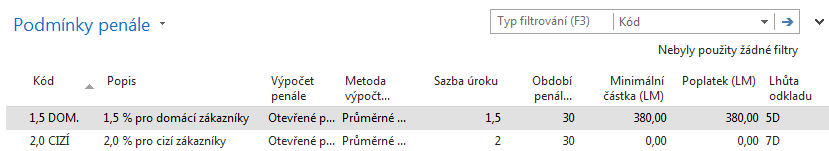 Finance Charge Terms – (English version)
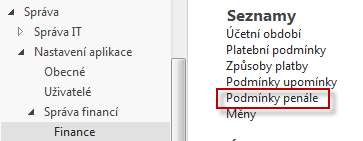 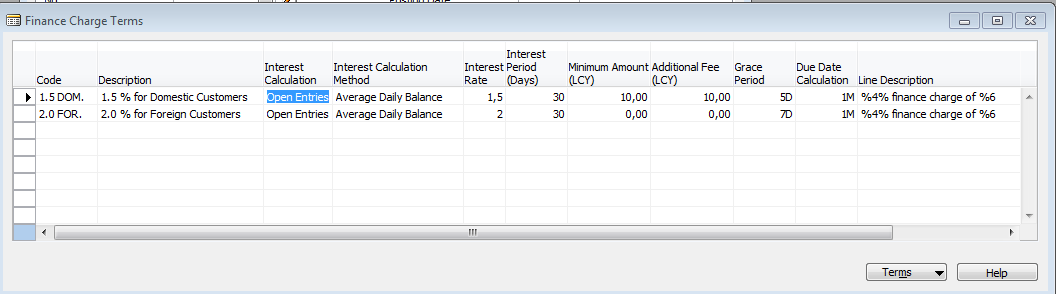 Finance Charge Terms
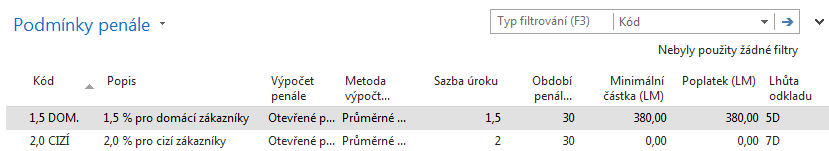 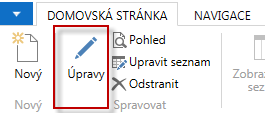 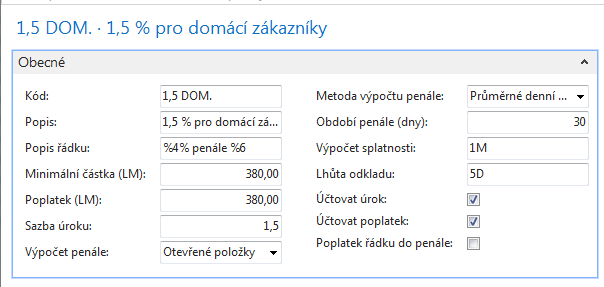 Finance Charge Memos – (penále)
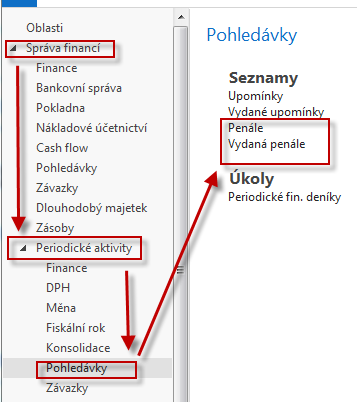 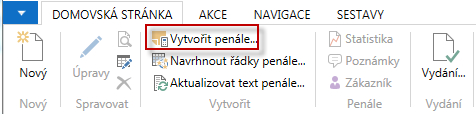 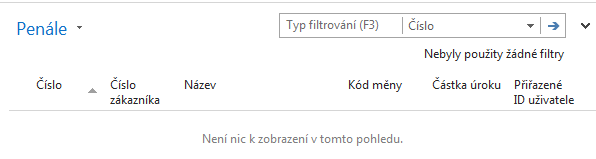 Finance Charge Memos
– (penále)
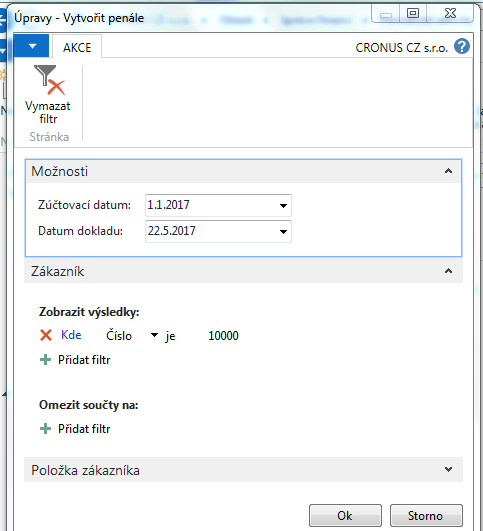 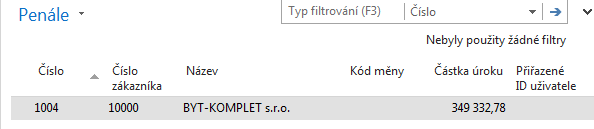 Finance Charge Memos
– (penále)
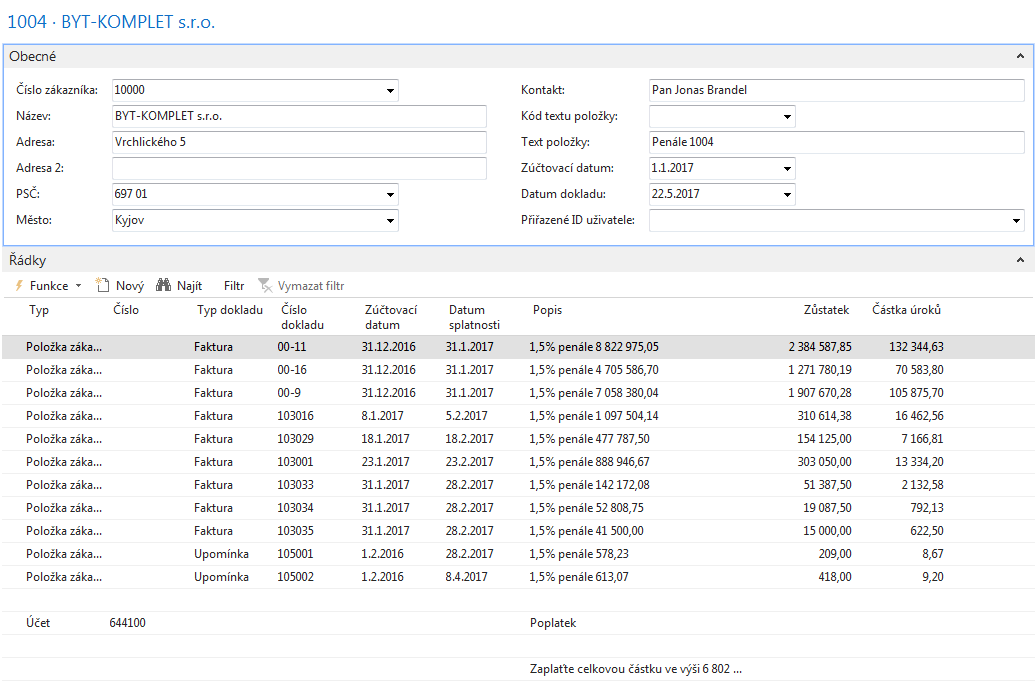 Finance Charge MemosAnalysis of the first line
– (penále)
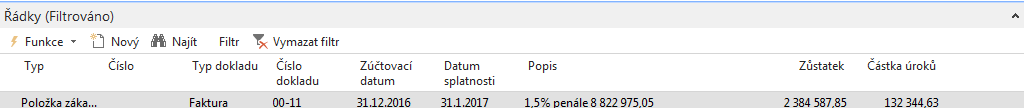 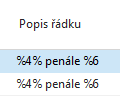 %4 = sazba penále
%6 = zůstatek zákaznické položky
Částka úroků=(Částka/100)*1,5
Datum dokladu =22.5.2017
Dny po splatnosti =28+31+30+22=111 (únor-březen-duben-část května)
Číslo v Popisu -> penále = Zůstatek*(dny po splatnosti/Období penále) =2384587,85*(111/30)=8822975,05
(Výpočet podle Metody průměrného denního salda)
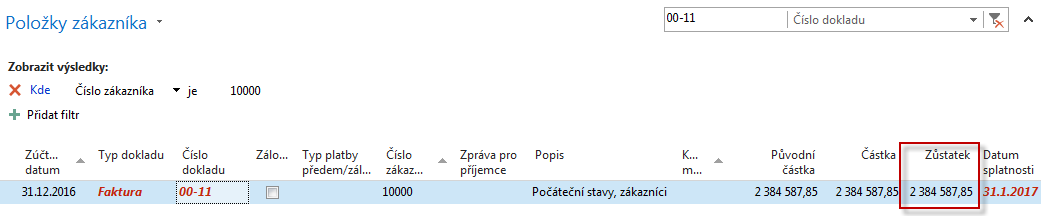 End  of section 
          (Reminders and Financial Charge Memos)
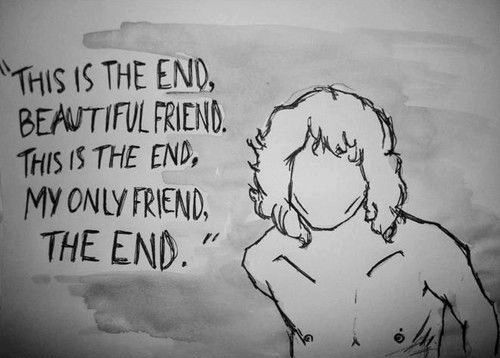